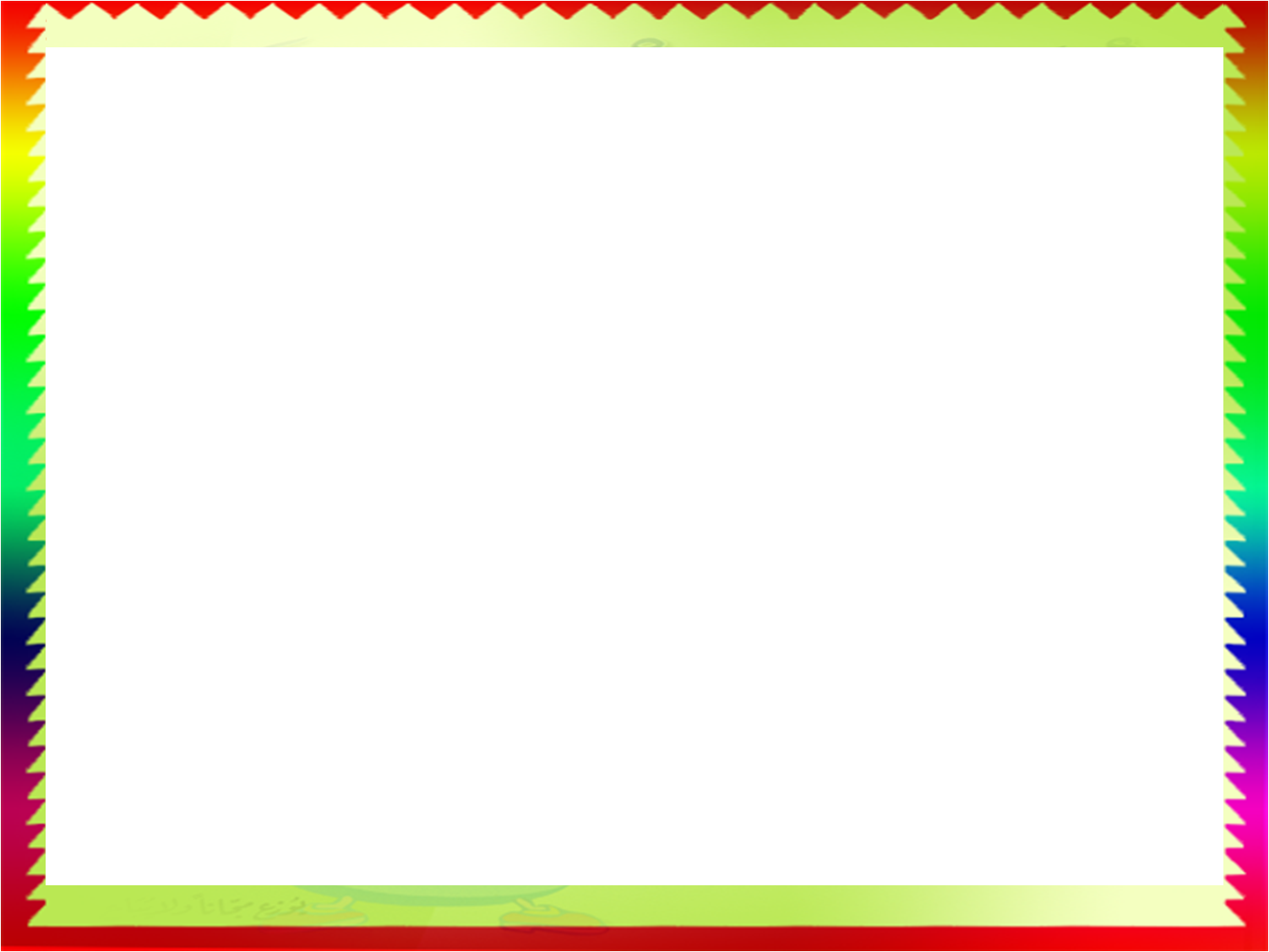 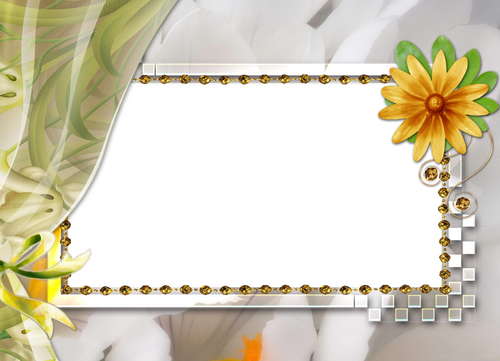 التماثل الكلي المتعاكس في زخارفنا
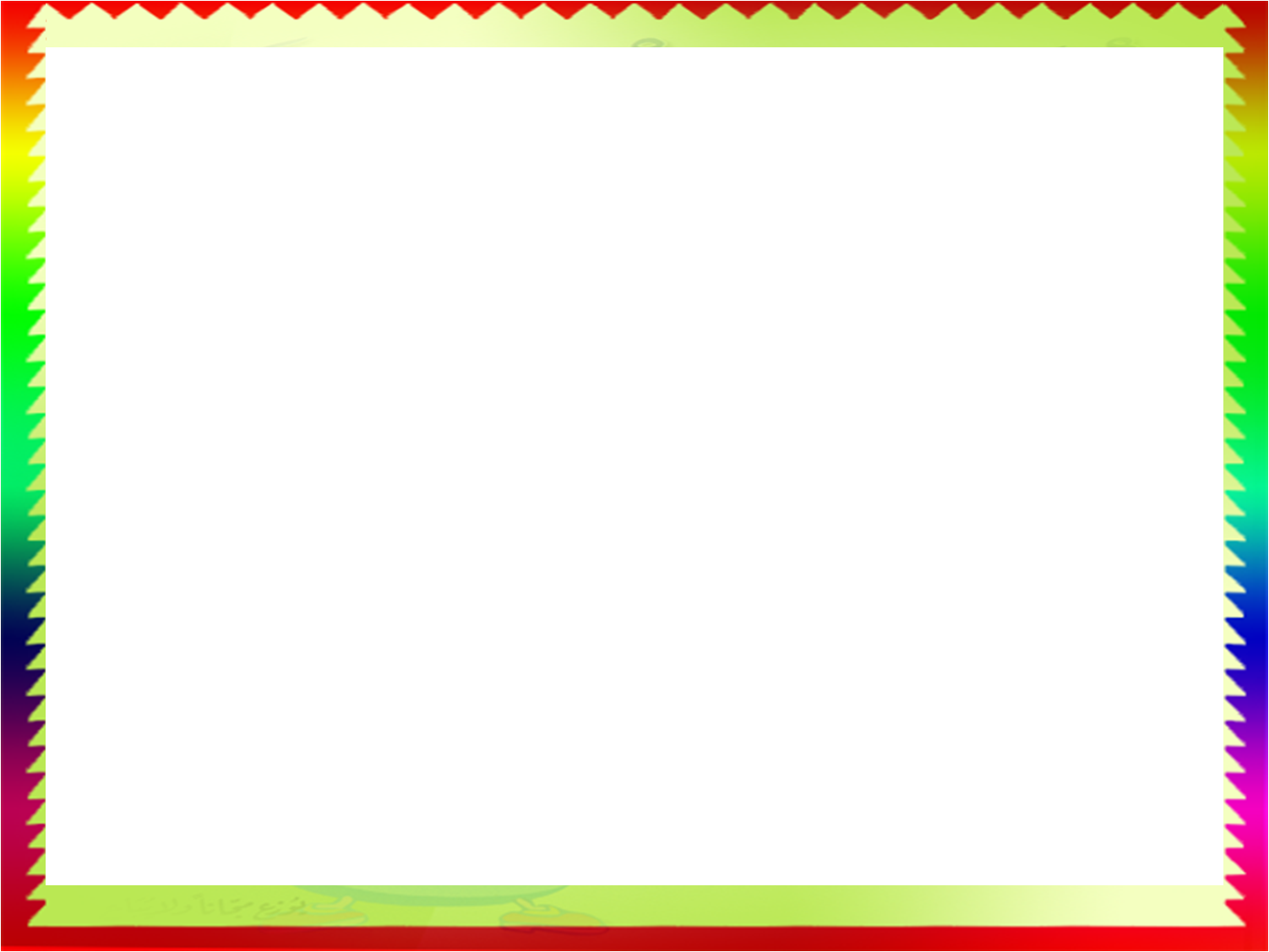 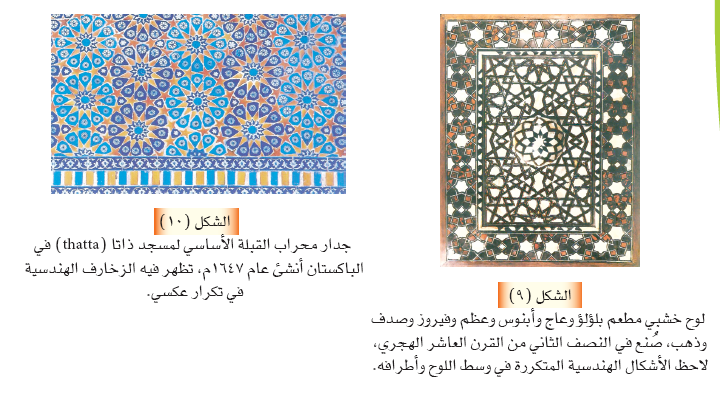 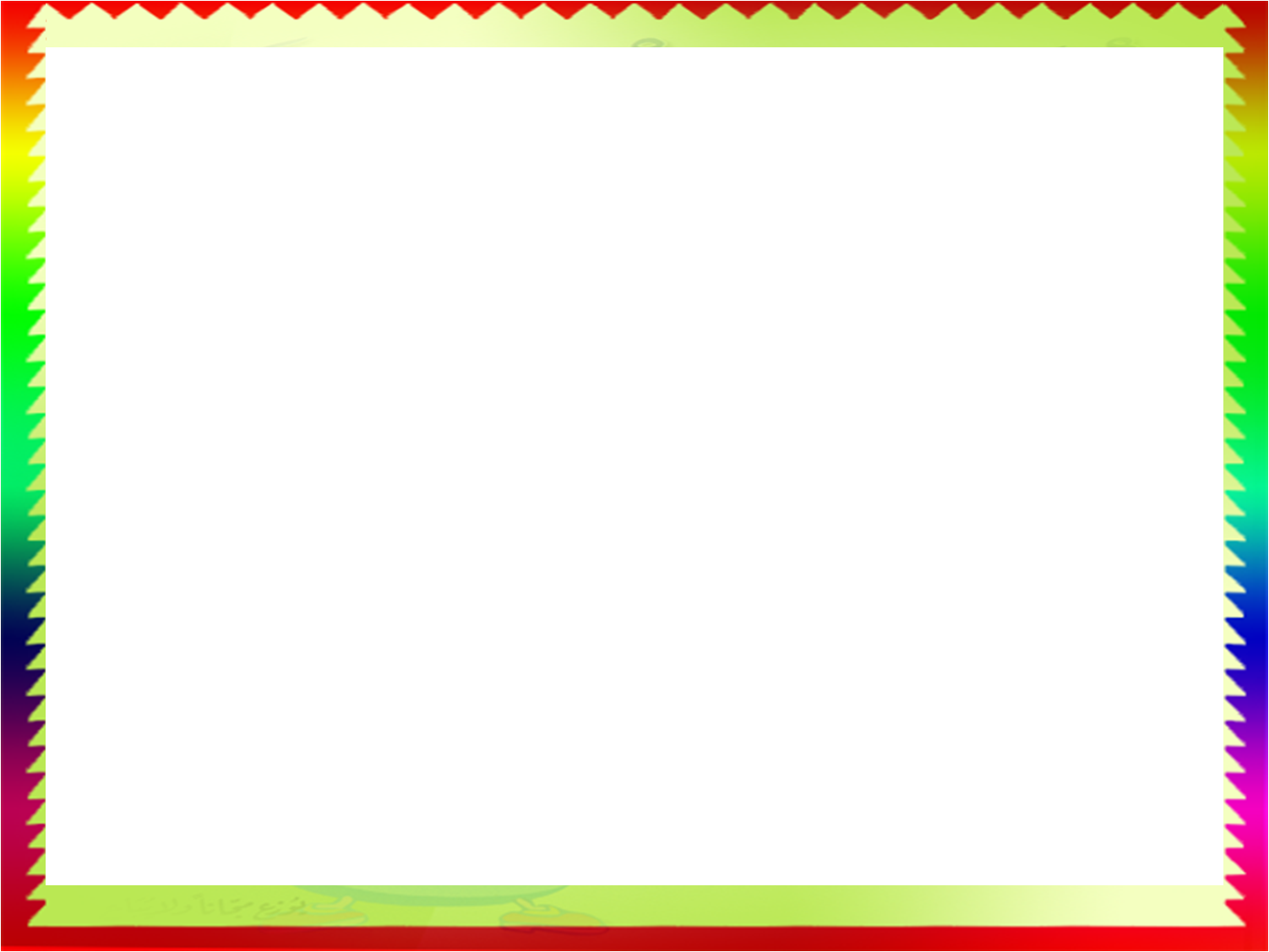 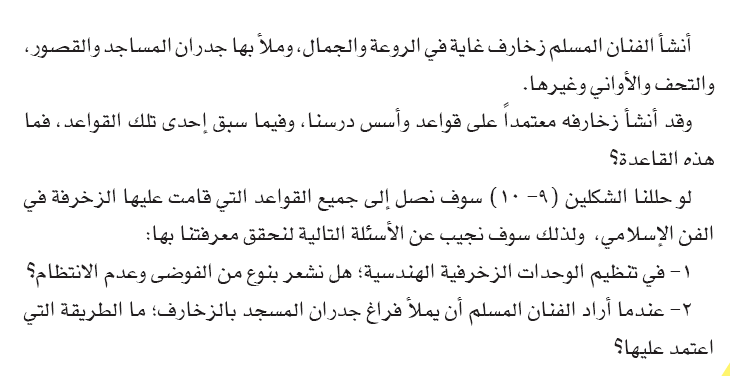 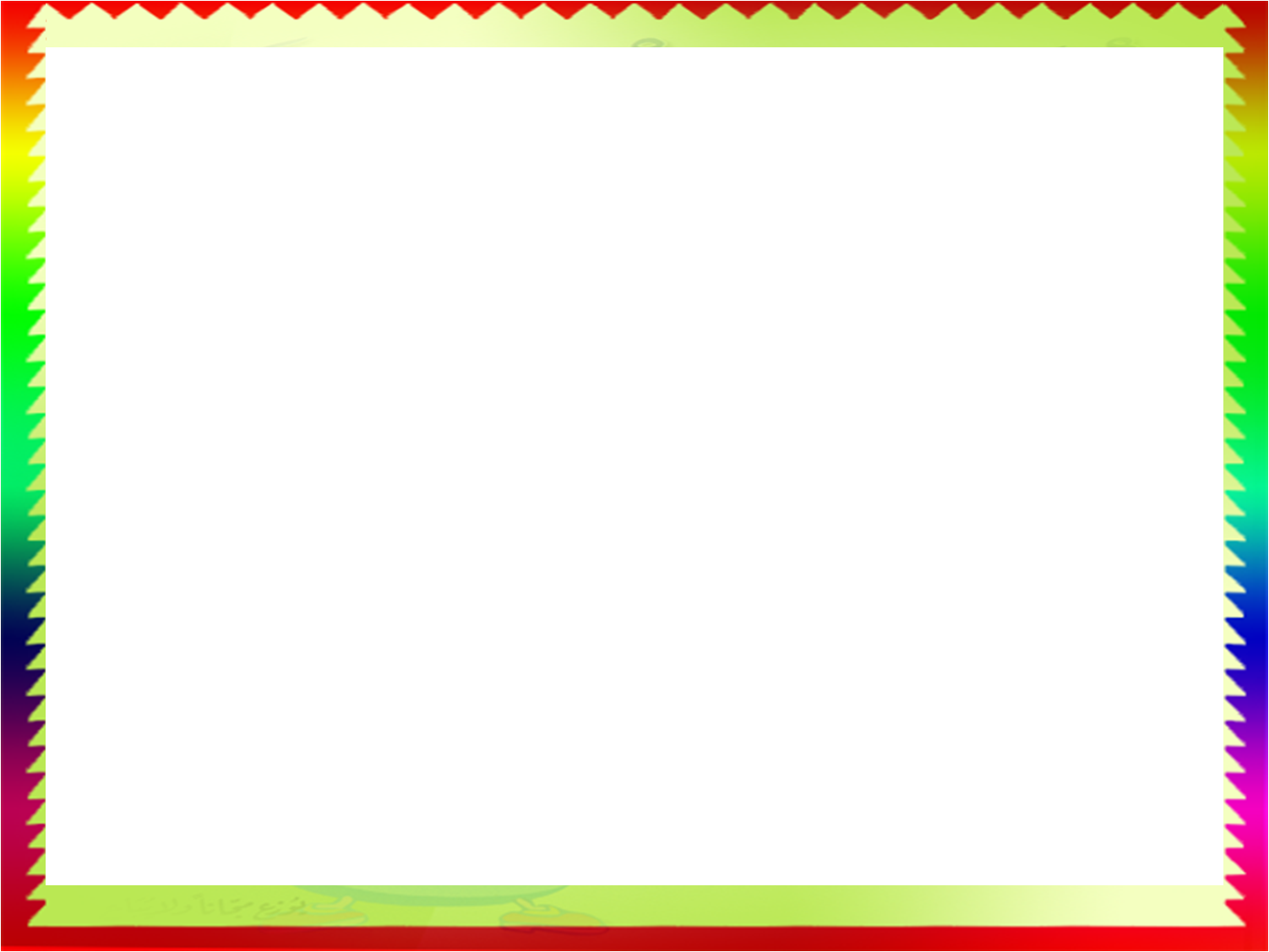 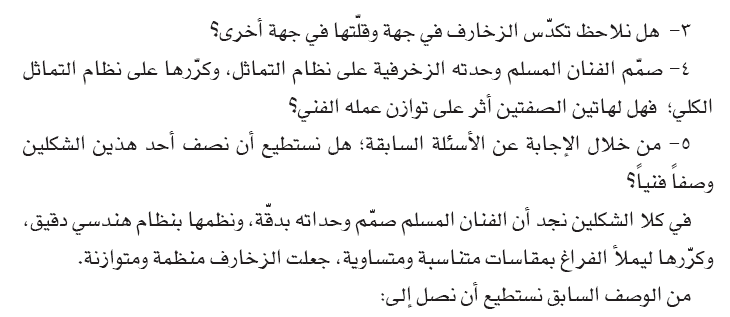 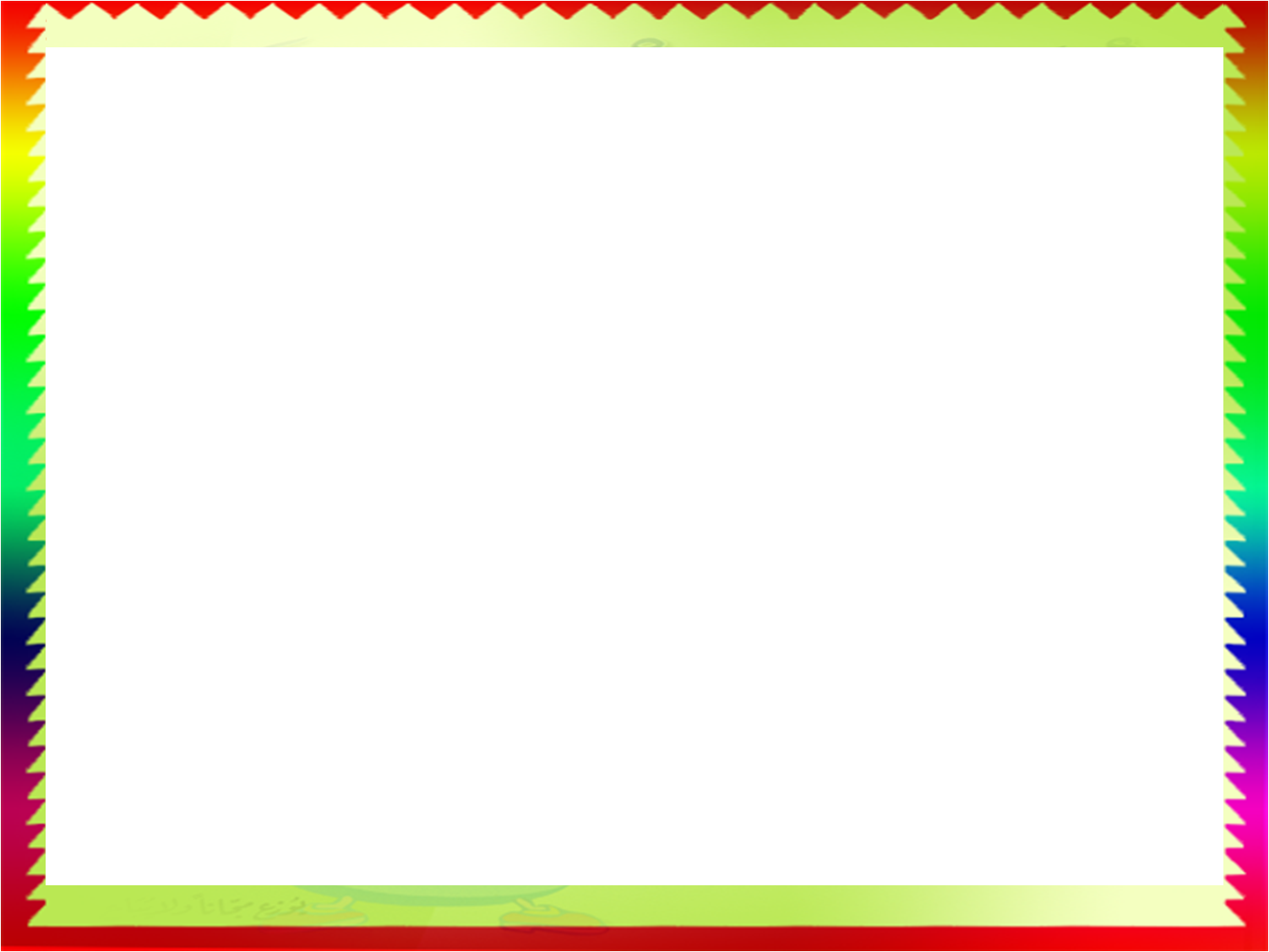 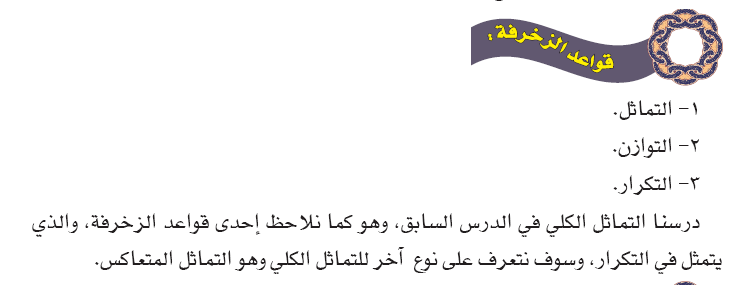 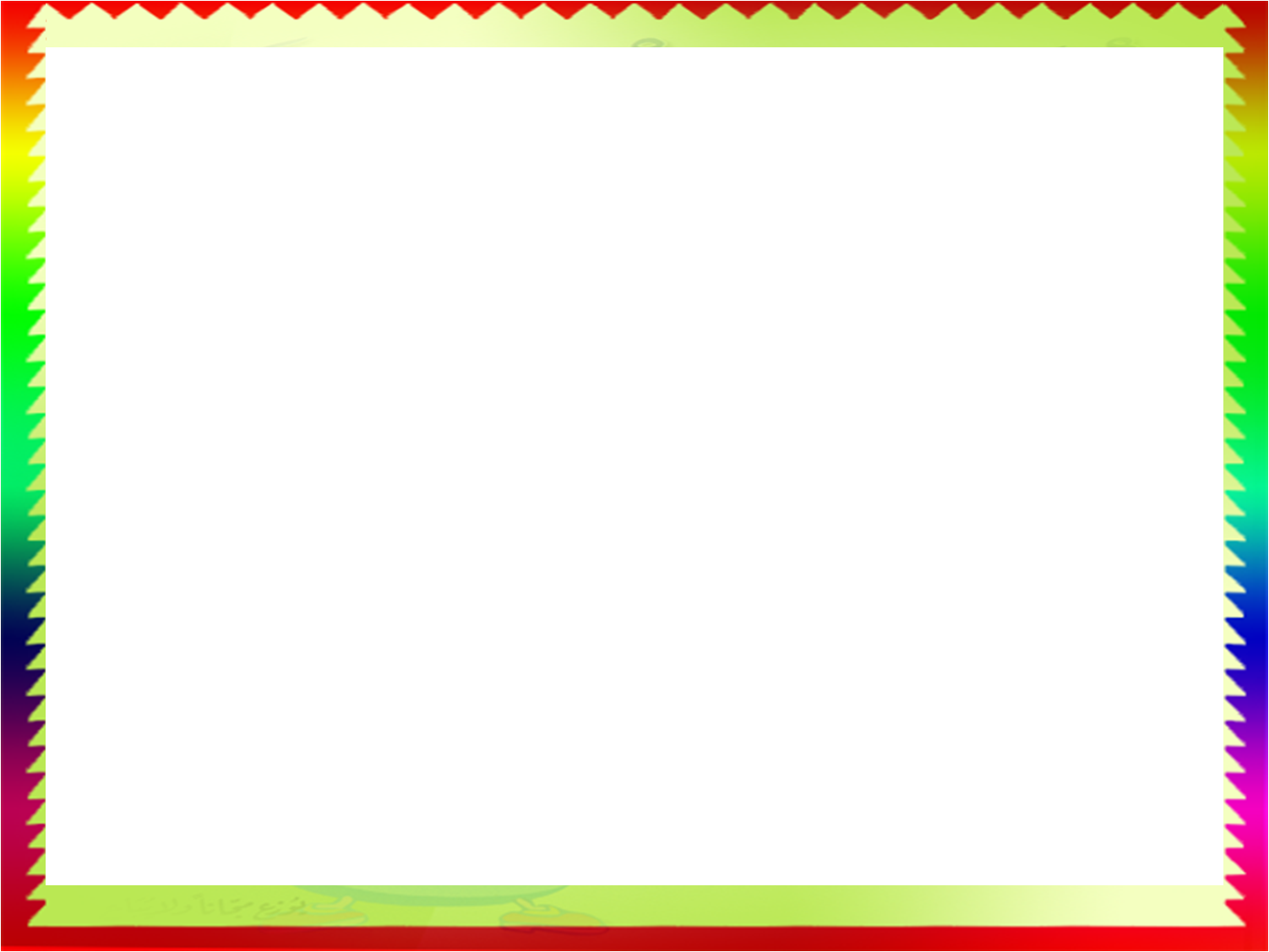 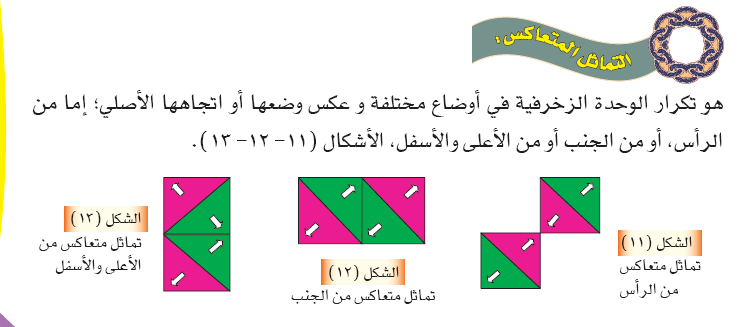 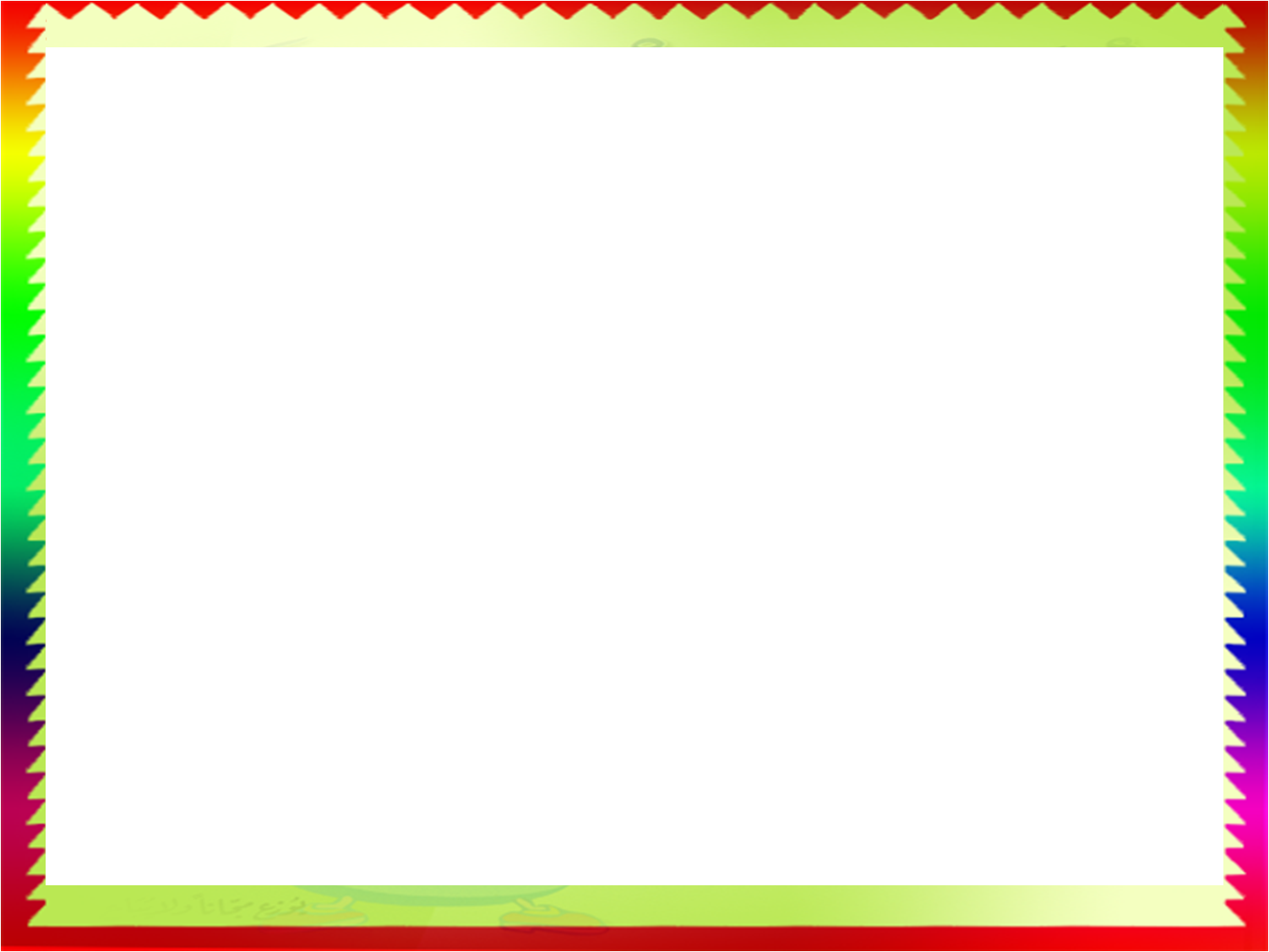 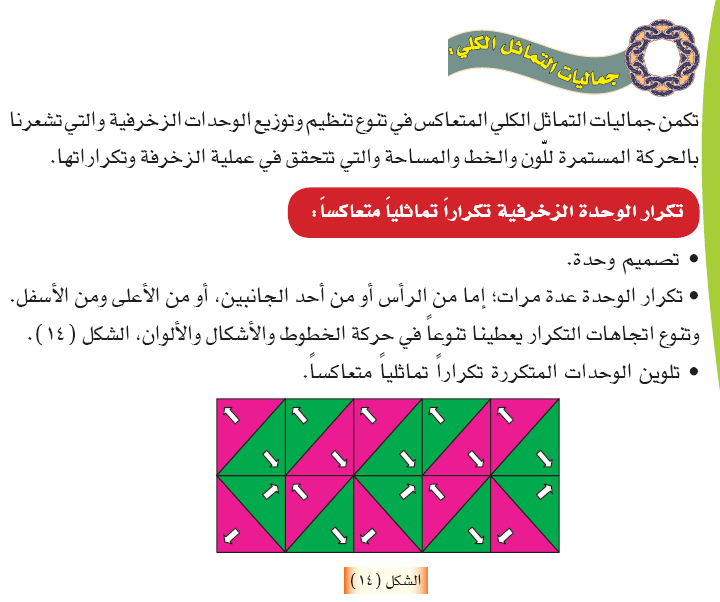 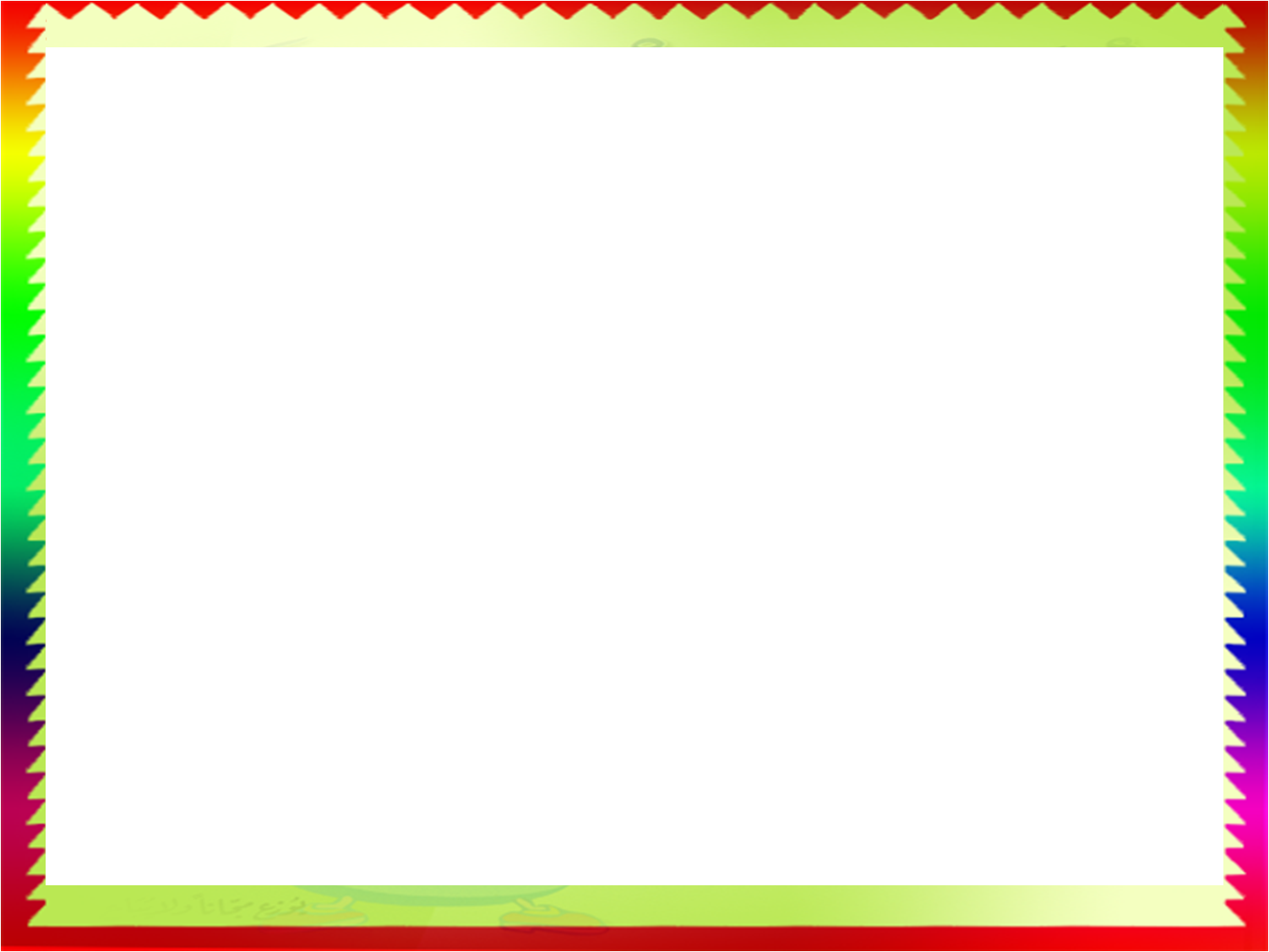 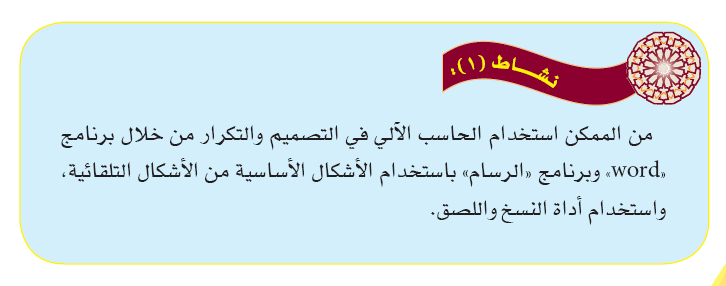